Is it better to be an 
adult or a child?
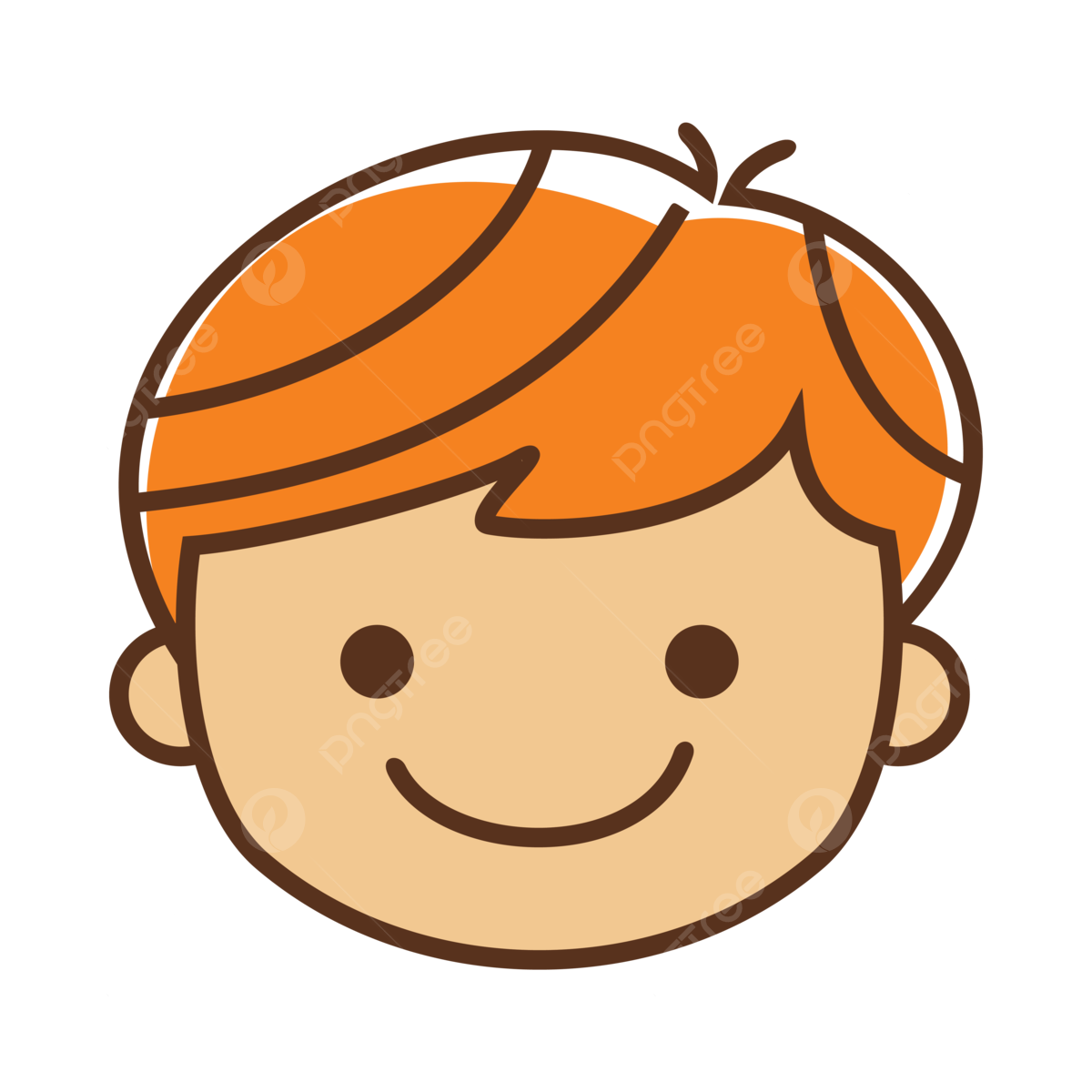 Being a Child
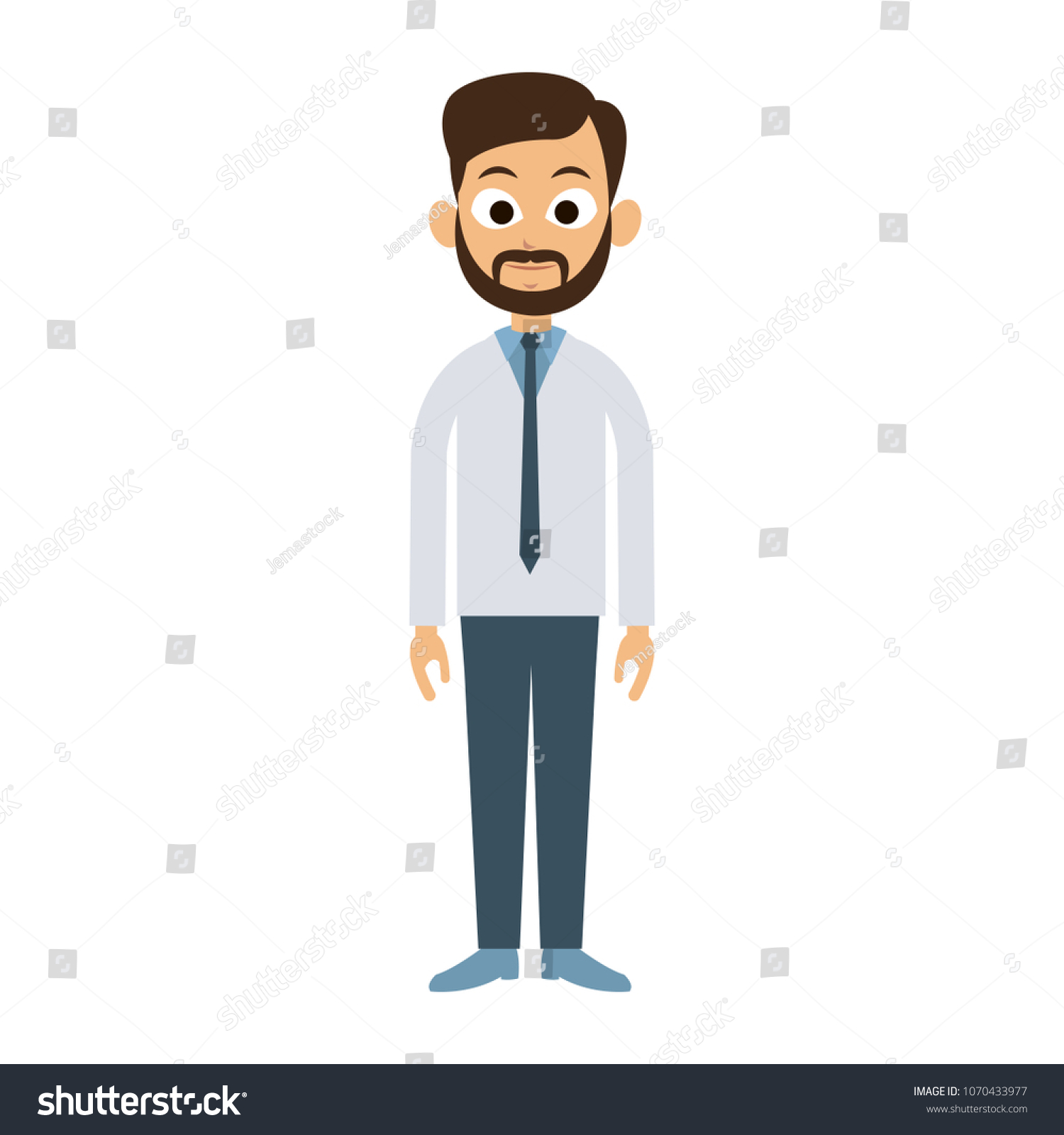 Being aN ADULT
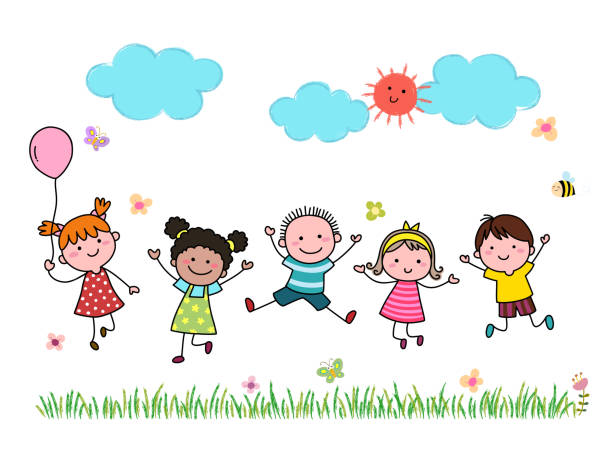 I think it is better to be a child because there are so many good things but being an adult there are as many bad as good.